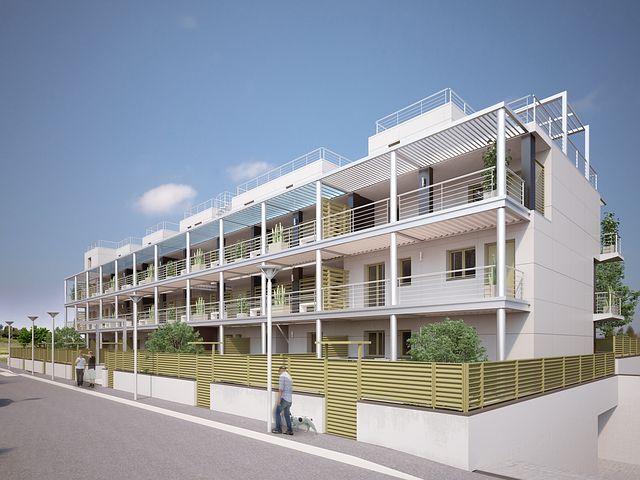 A2.2: Concerted Actions on Energy Efficiency in BuildingsTWG2: Building Renovation
Case Study: Promoting Energy Efficient Technologies through Good Practices in Public Buildings
March 29th, 2022
Mohammad Musleh, Energy Specialist, RSS/NERCJordan
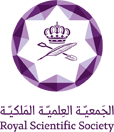 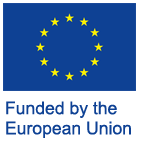 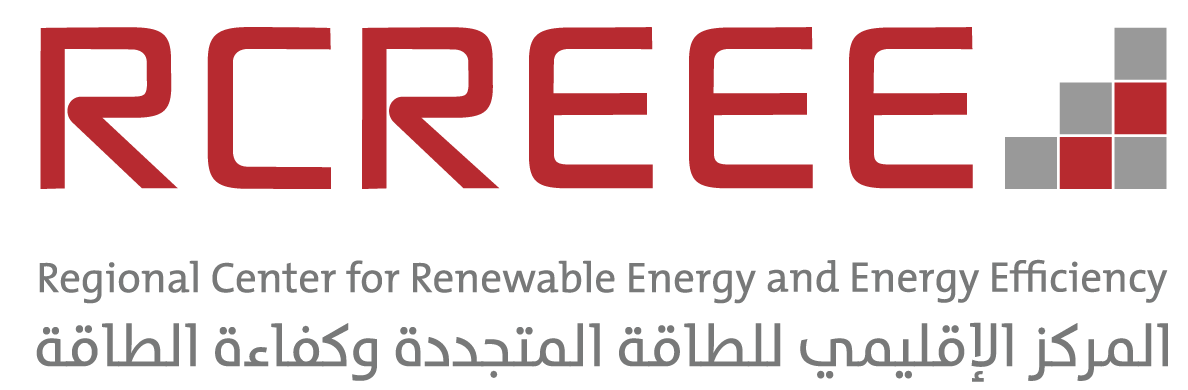 Concerted Action on Buildings
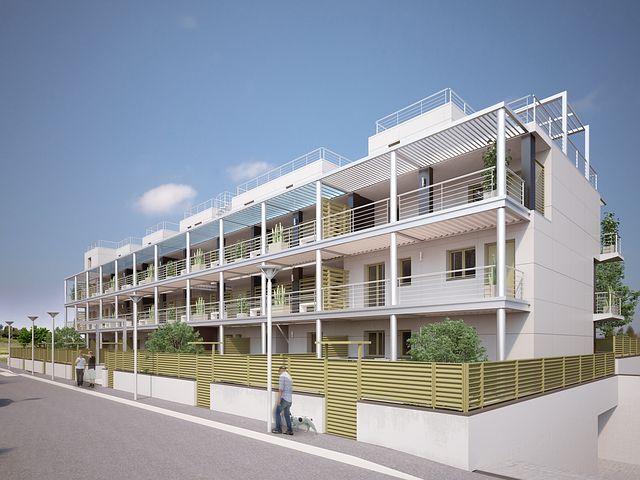 29 March 2022
Overview

Case Study: 		Iskan Faiha' primary mixed School. (Public School)
Location: 			Madaba is located south-west of the capital Amman.
Project:			“SOLE” High Energy efficiency for the pubLIc stOck 							buildingS in Mediterranean
Project Partners:	Italy, Greece, Egypt, Jordan, Lebanon, Spain, Tunisia
Timeline:			September 2021 – February 2022
Budget:			250,000 Euro
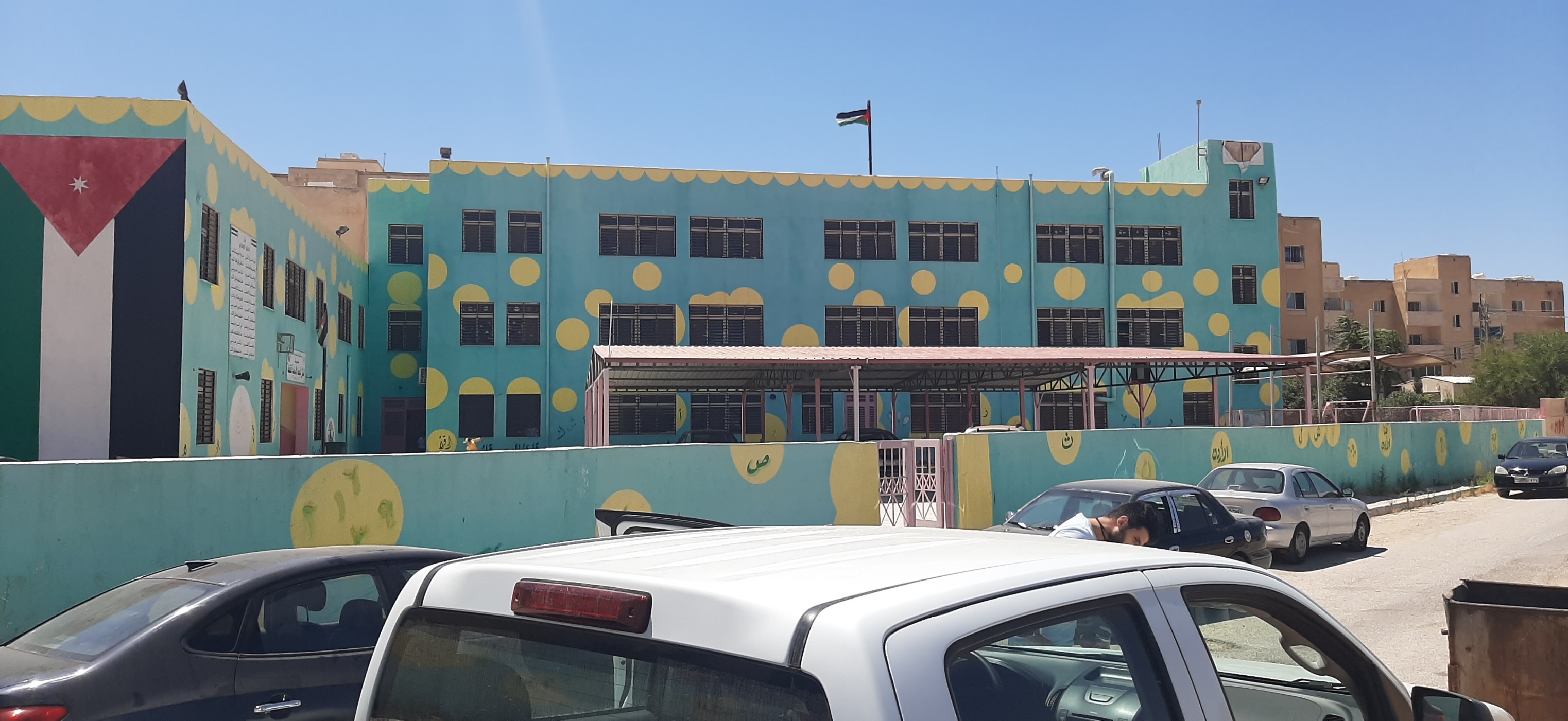 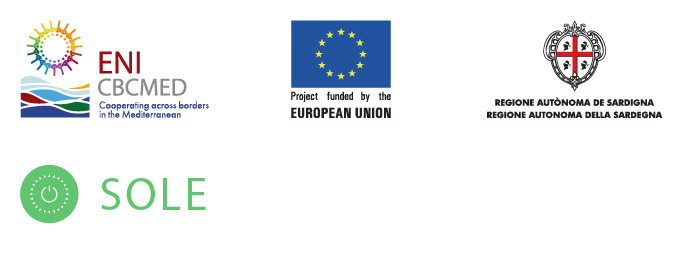 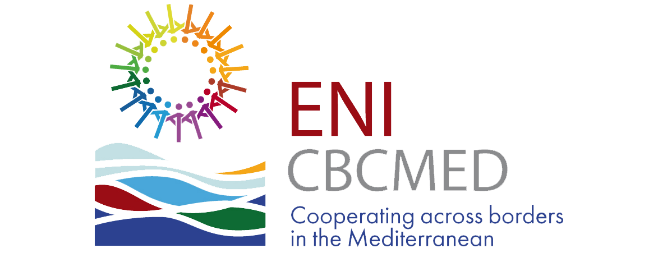 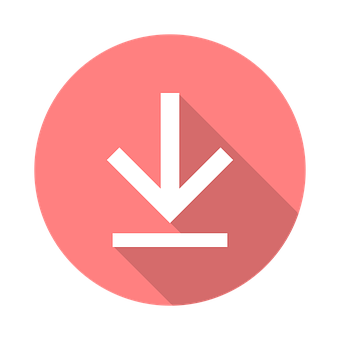 Concerted Action on Buildings
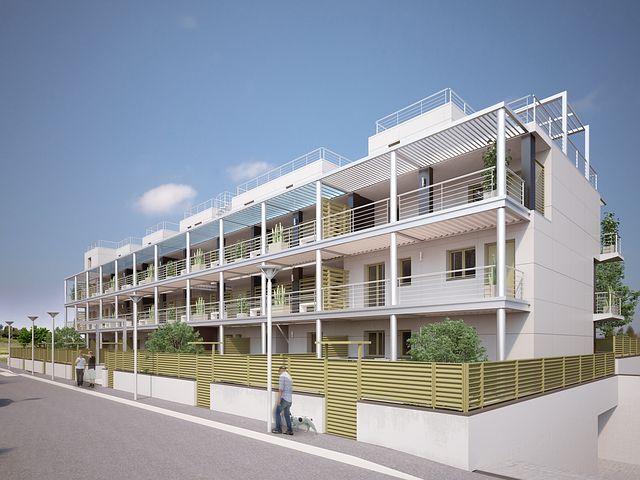 29 March 2022
Main Goals
Support and encourage students and local community to use clean energy.
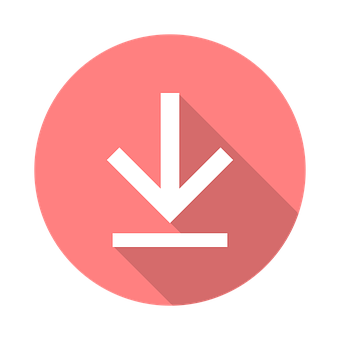 Concerted Action on Buildings
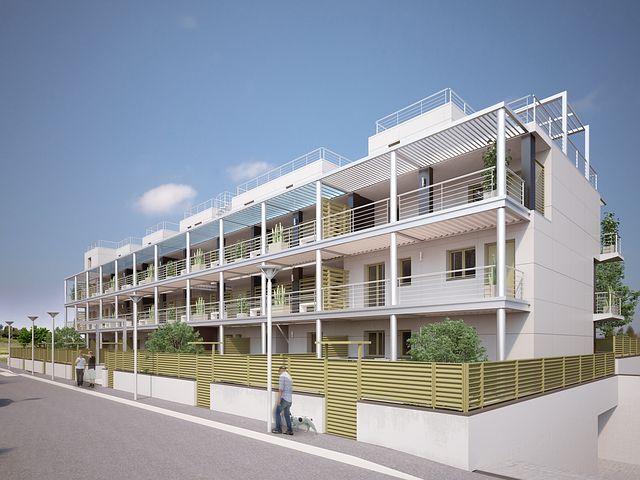 29 March 2022
Students Uncomfortable in cold weather
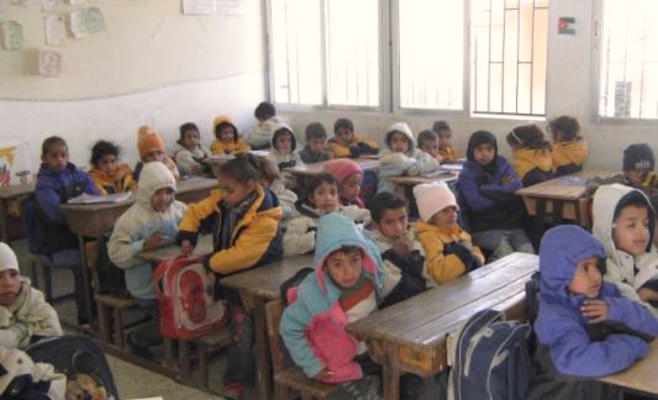 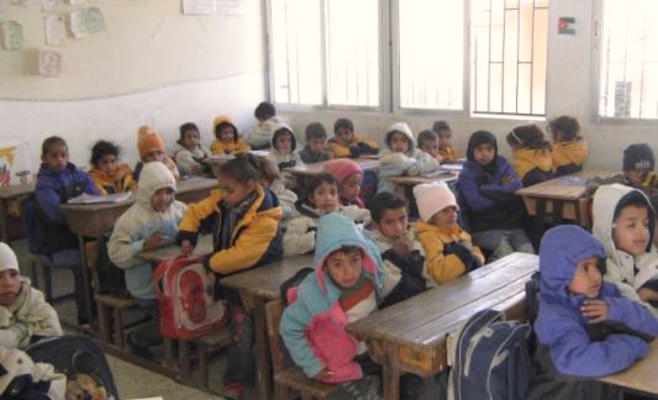 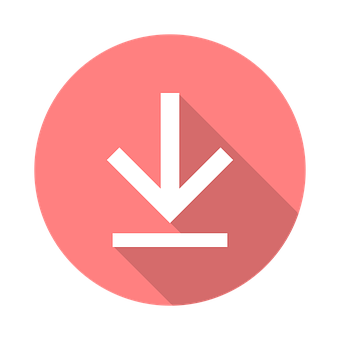 Concerted Action on Buildings
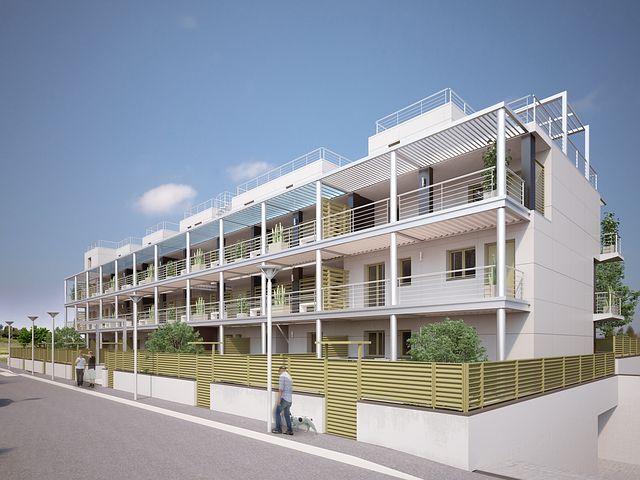 29 March 2022
Project Stages
RSS/NERC performed stages 1 & 2 and supervised stage 3 as the implementation was carried out via local contractors
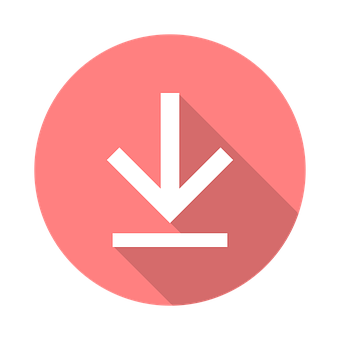 Concerted Action on Buildings
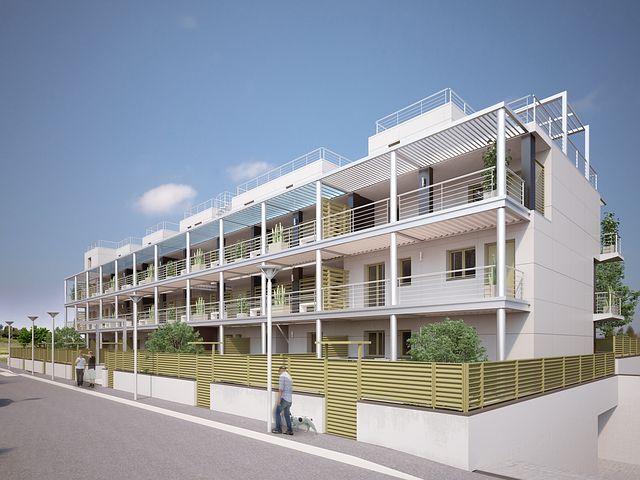 29 March 2022
Main Figures
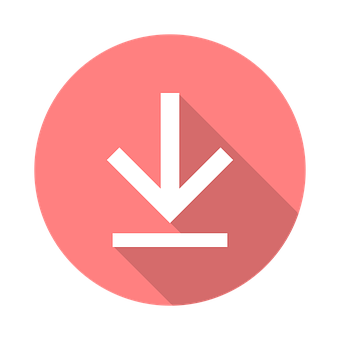 Concerted Action on Buildings
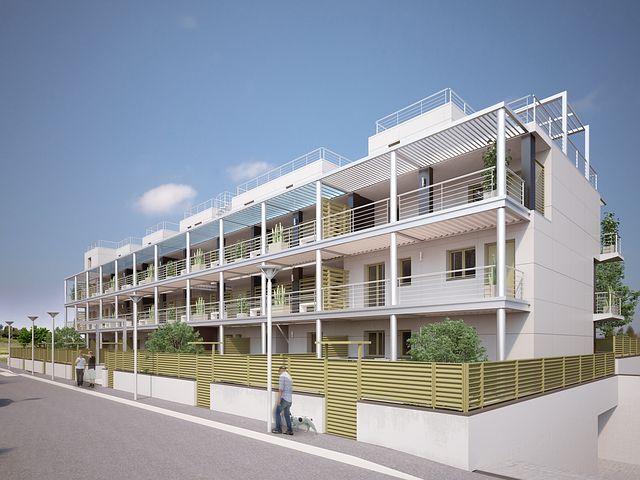 29 March 2022
Main Findings

Energy Consumption/ Electrical System
Total Connected Load proportion
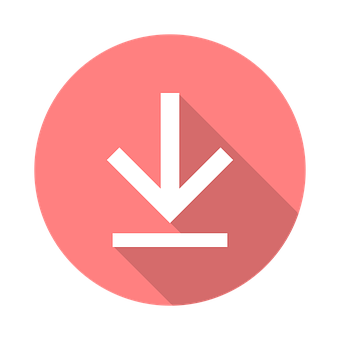 Concerted Action on Buildings
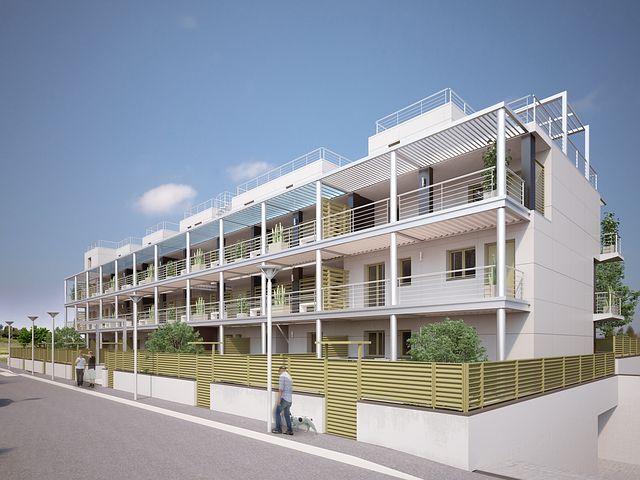 29 March 2022
Selected Energy Efficiency Measures

Replacing Lighting Units
Domestic hot water System
Thermal insulation external walls and roofs, double glaze with PVC frame
heating and cooling systems (AC split units)
Selected Renewable Energy Systems

Domestic hot water System
PV System (84 kWp)
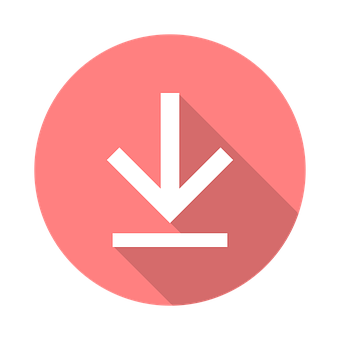 Concerted Action on Buildings
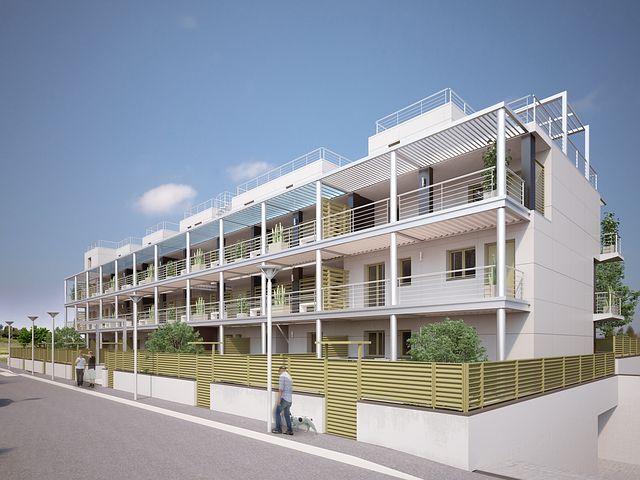 29 March 2022
Selected Energy Efficiency Measures
Lighting system Retrofit
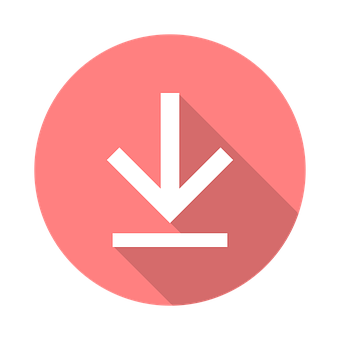 Concerted Action on Buildings
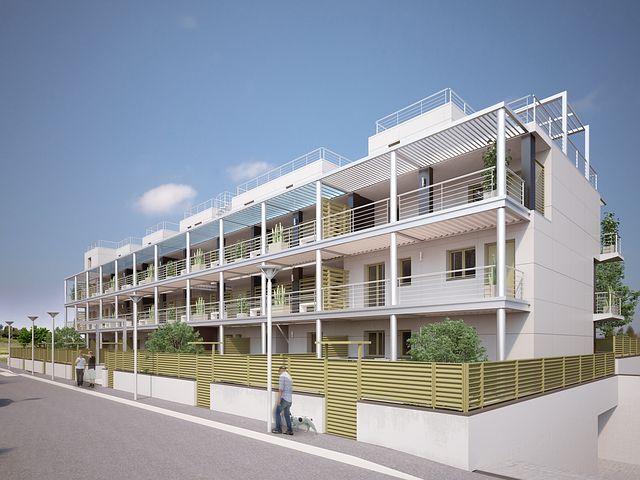 29 March 2022
Selected Energy Efficiency Measures
Installing thermal insulation for external walls and roofs, double glaze with PVC frame
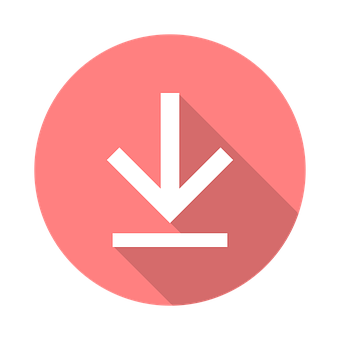 Concerted Action on Buildings
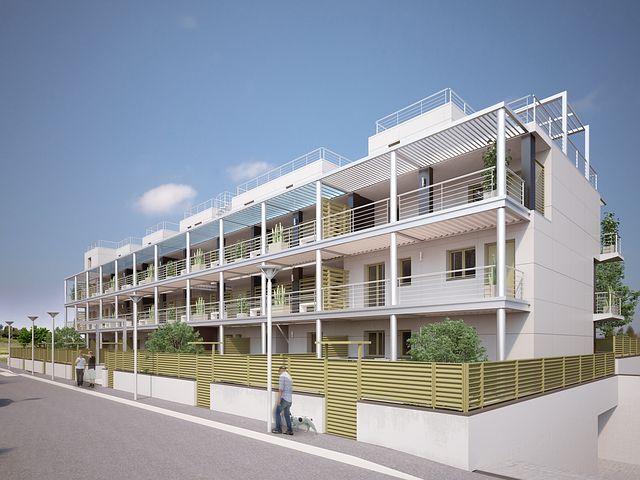 29 March 2022
Selected Energy Efficiency Measures
Installing thermal insulation for external walls and roofs, double glaze with PVC frame
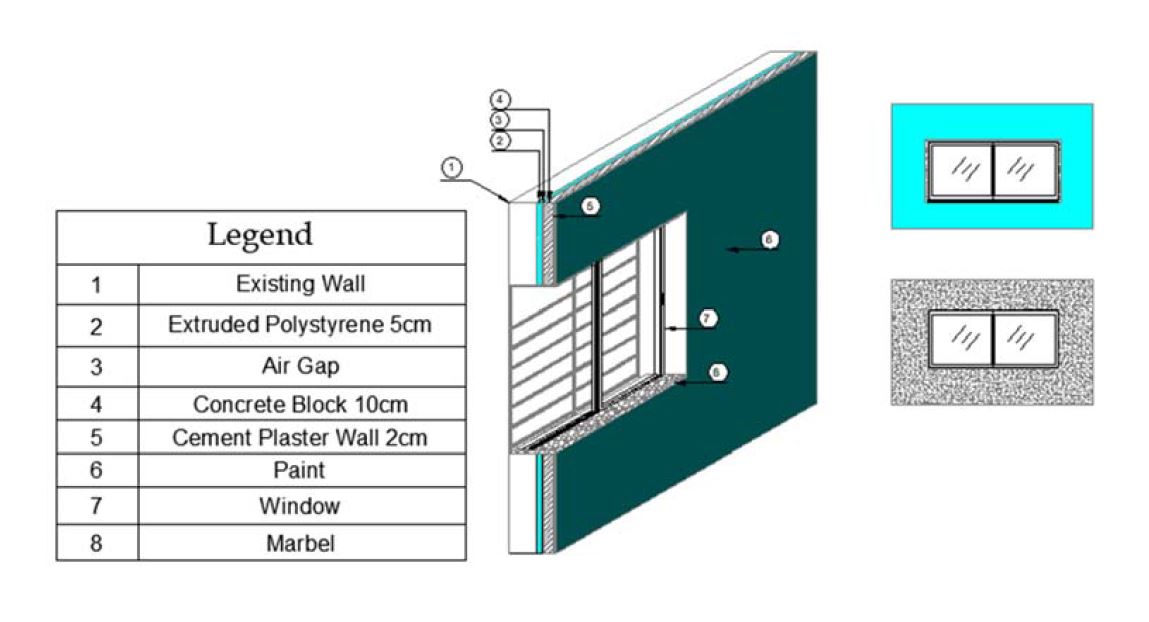 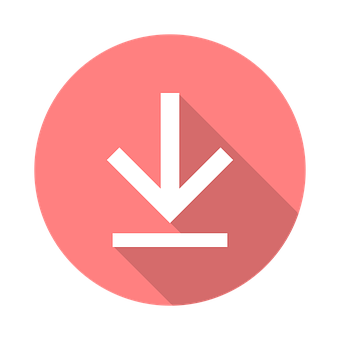 Concerted Action on Buildings
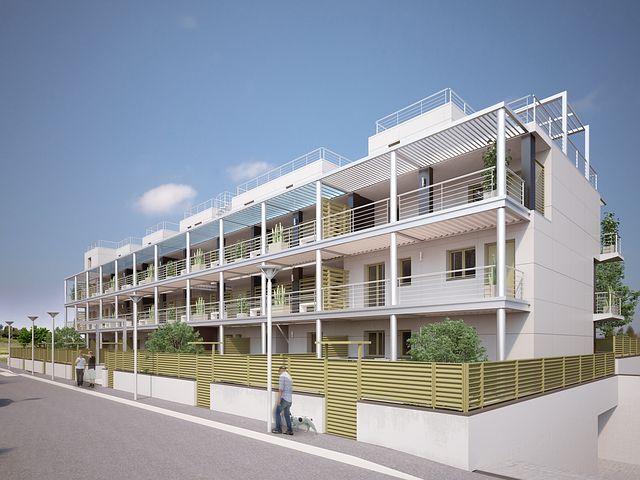 29 March 2022
Selected Energy Efficiency Measures
Install Heating and cooling systems
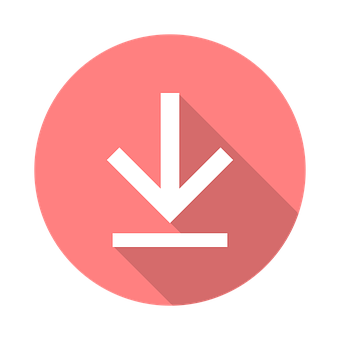 Concerted Action on Buildings
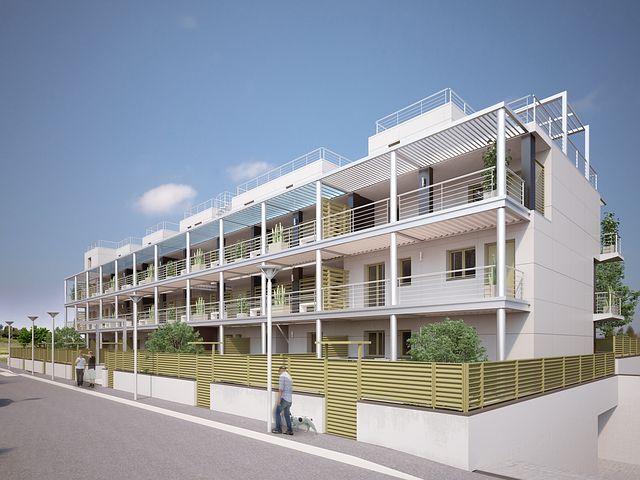 29 March 2022
Renewable Energy Systems
Domestic Solar hot water System
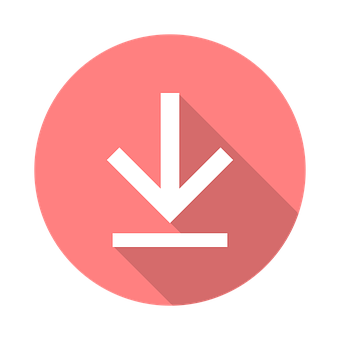 Concerted Action on Buildings
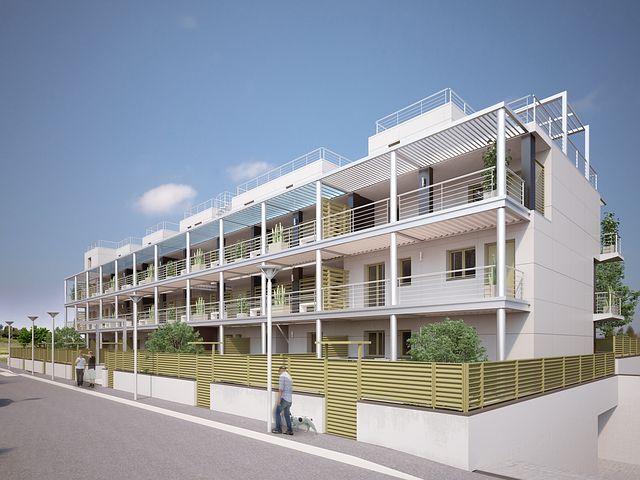 29 March 2022
Renewable Energy Systems Potential
Photovoltaic System
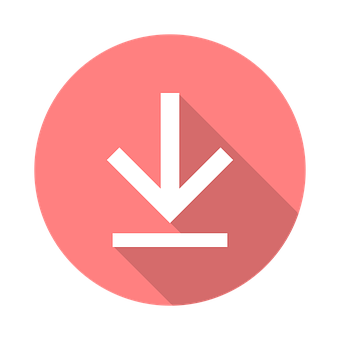 Concerted Action on Buildings
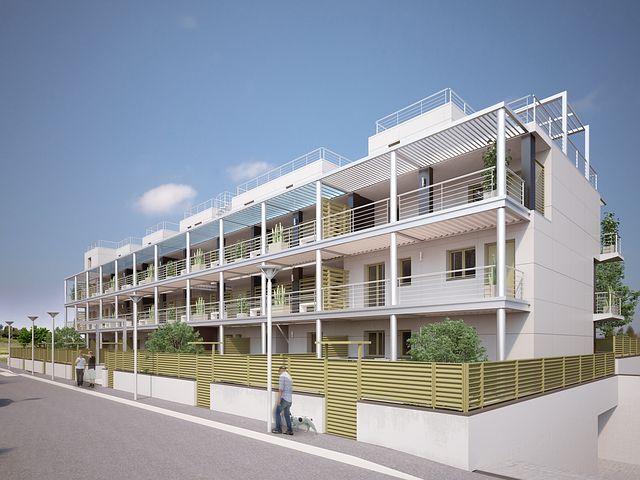 29 March 2022
Renewable Energy Systems Potential
Photovoltaic System
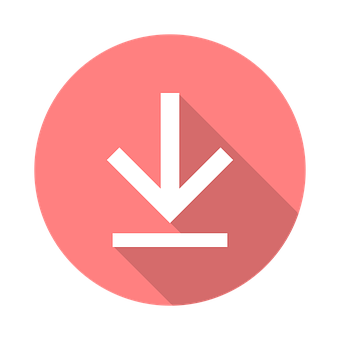 Concerted Action on Buildings
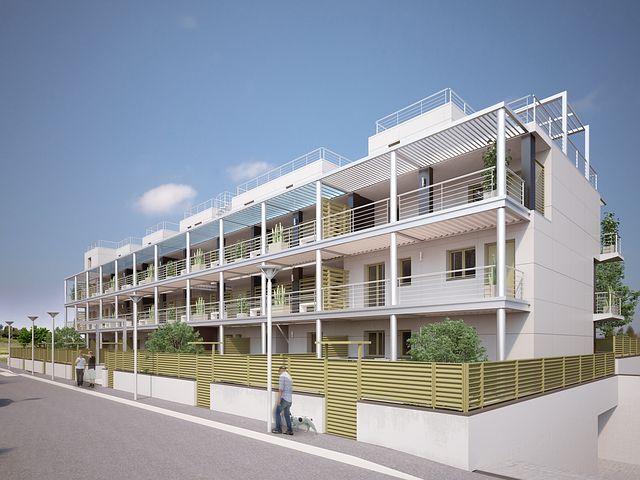 29 March 2022
Renewable Energy Systems
Photovoltaic System
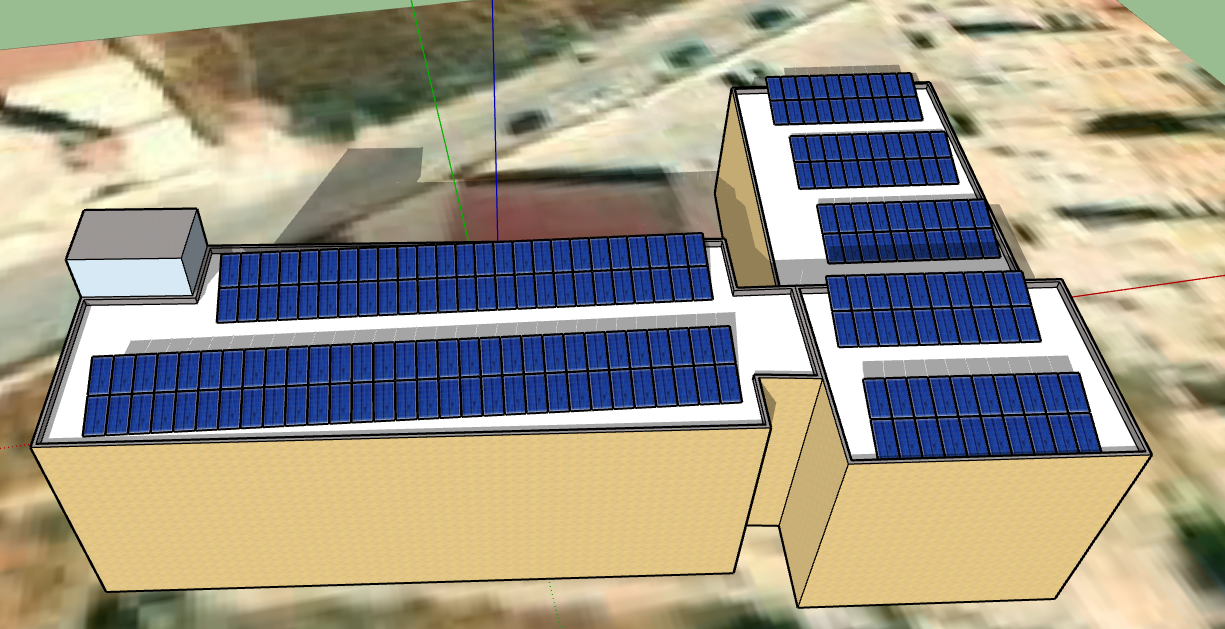 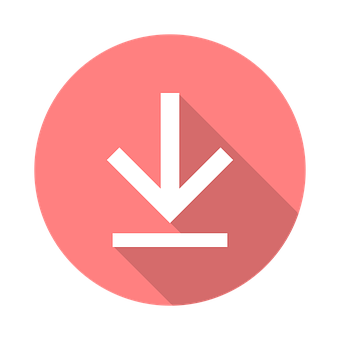 Concerted Action on Buildings
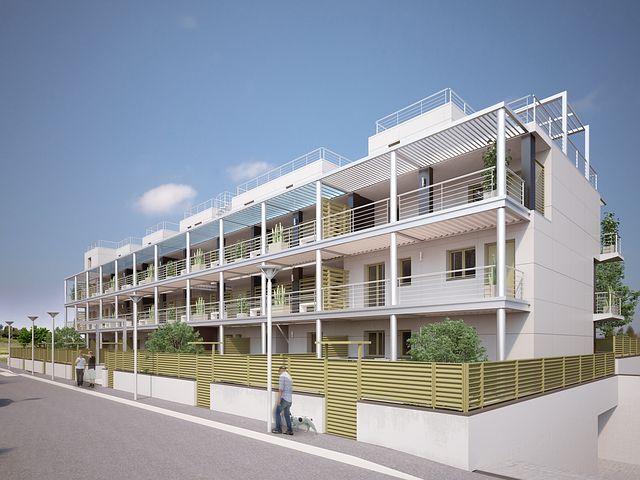 29 March 2022
Figures and Numbers
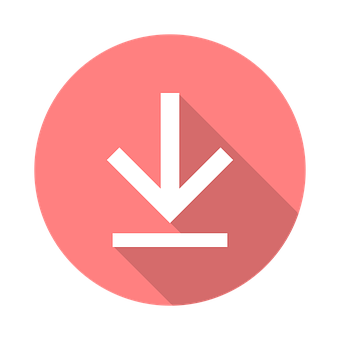 Concerted Action on Buildings
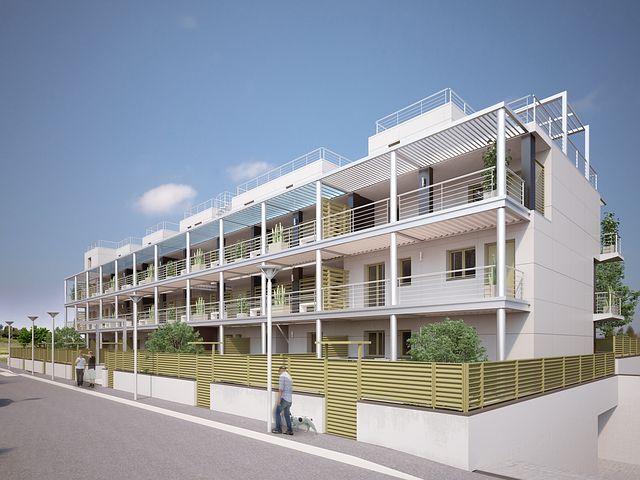 29 March 2022
Implementation Images
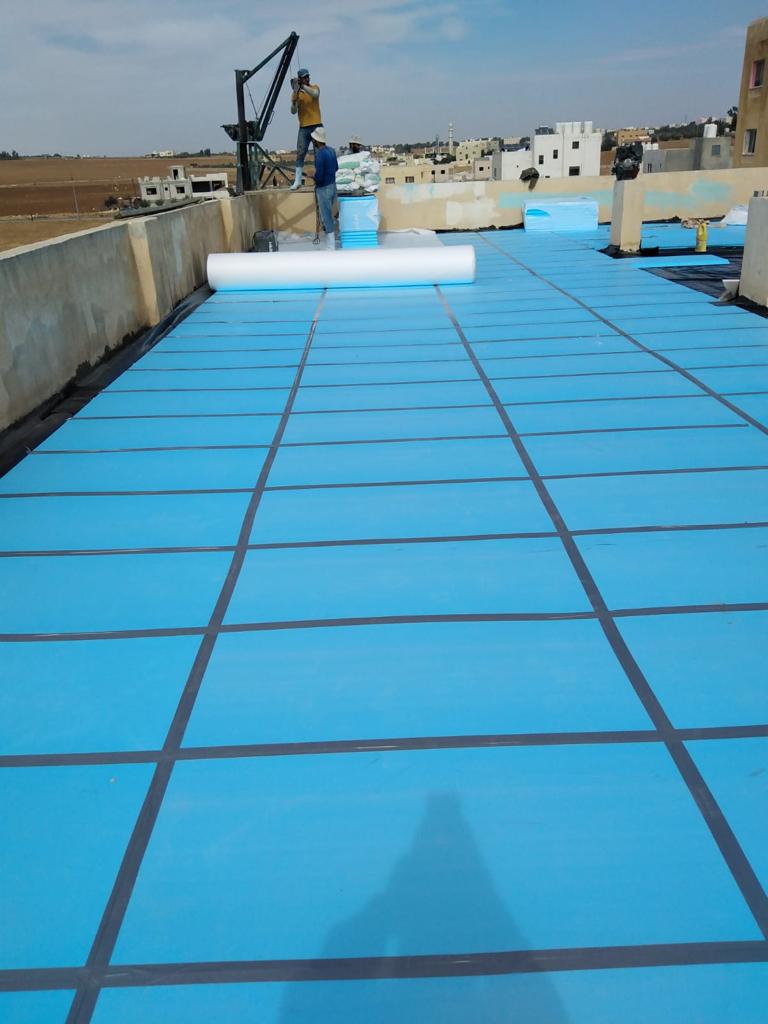 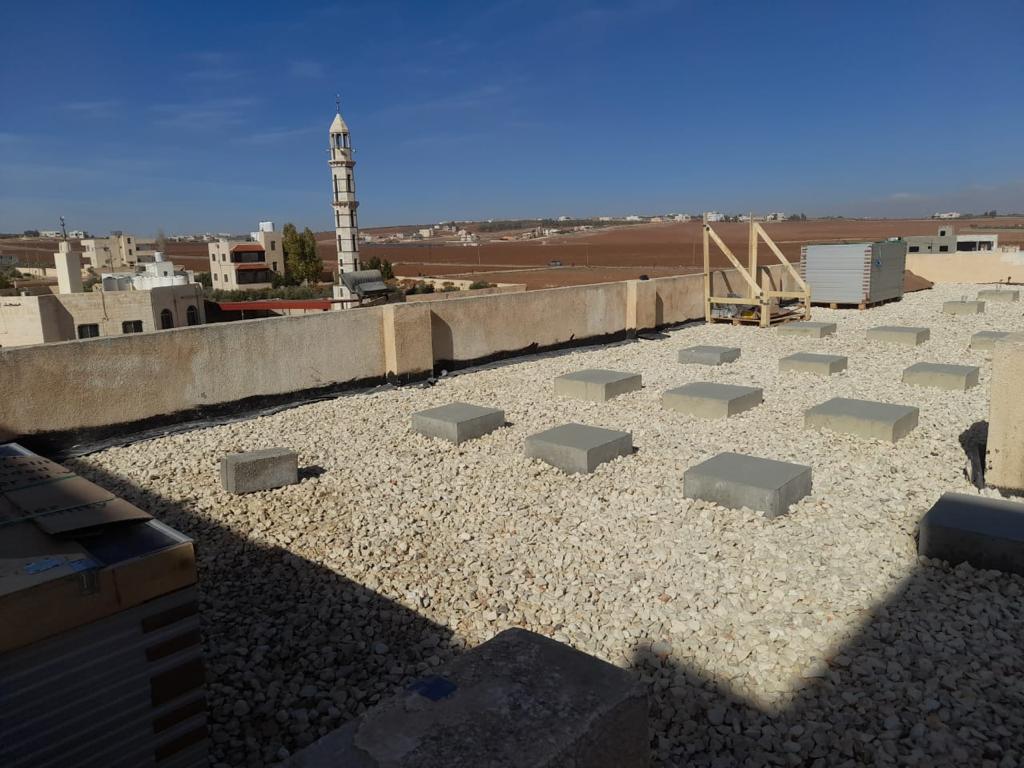 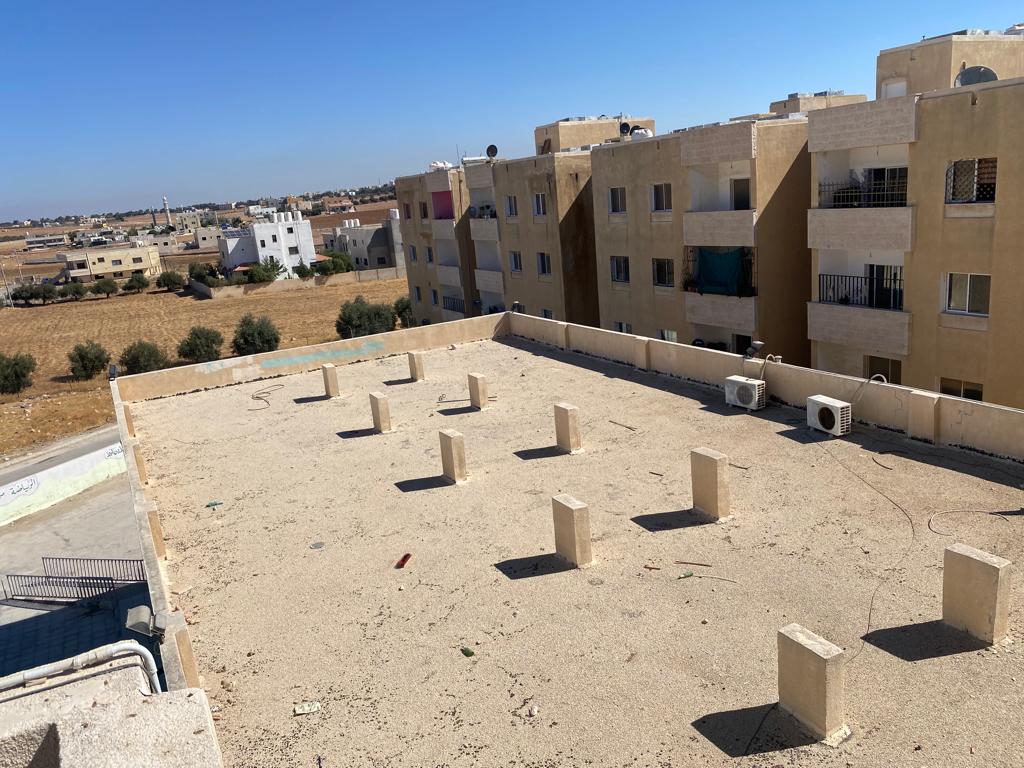 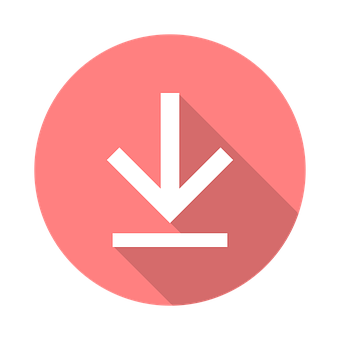 Concerted Action on Buildings
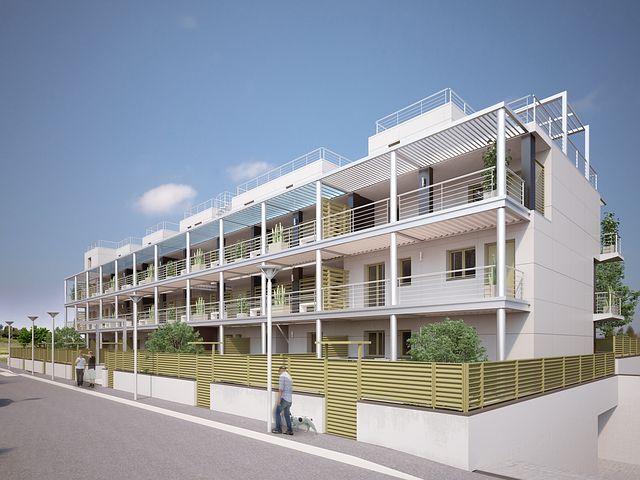 29 March 2022
Implementation Images
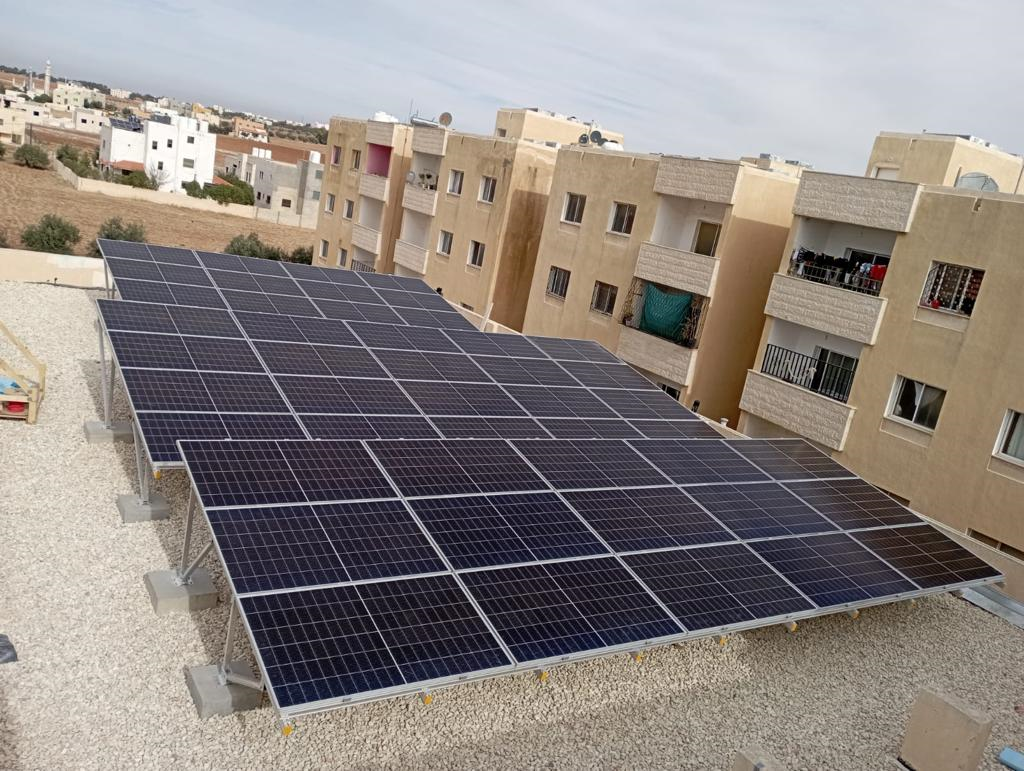 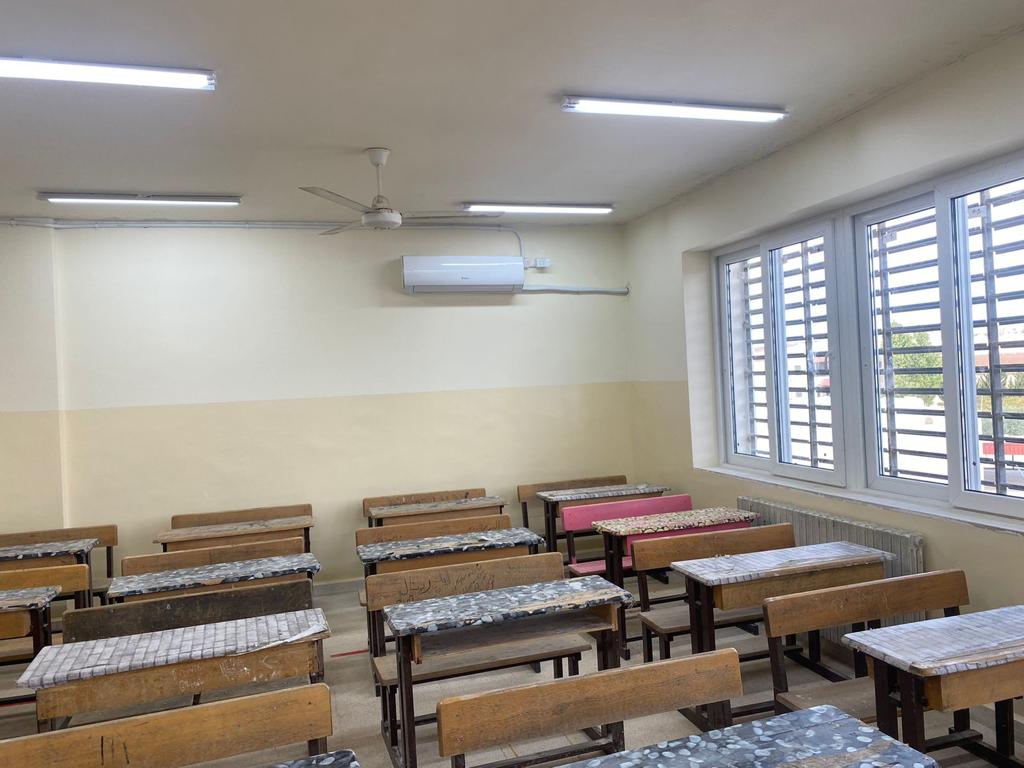 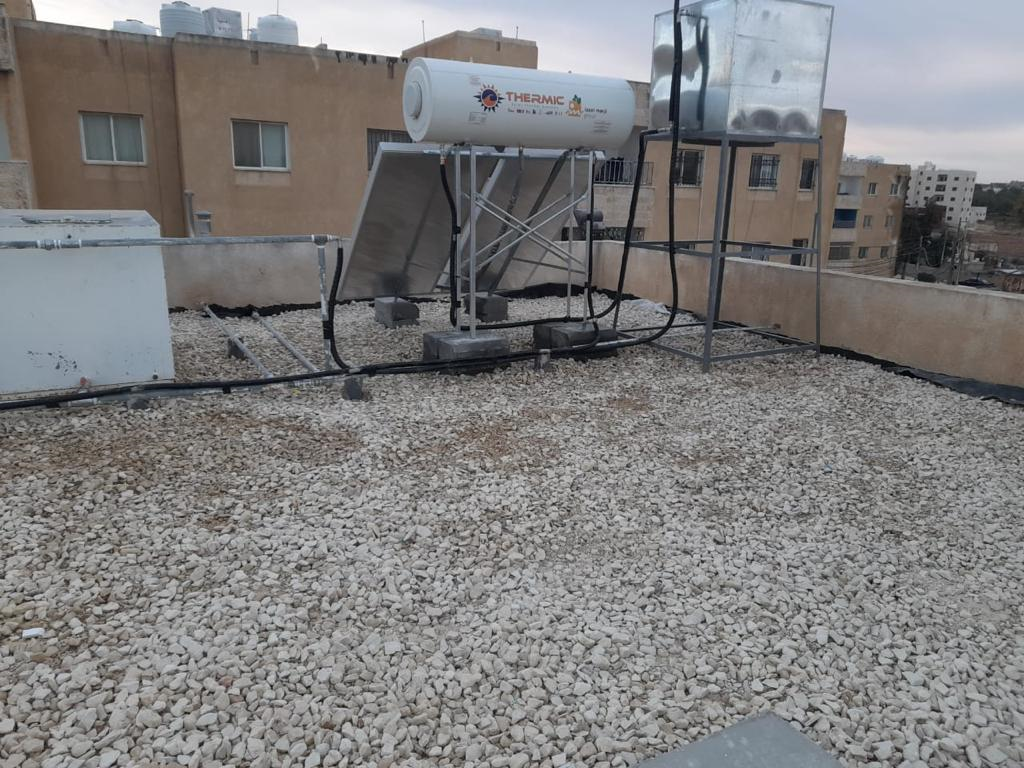 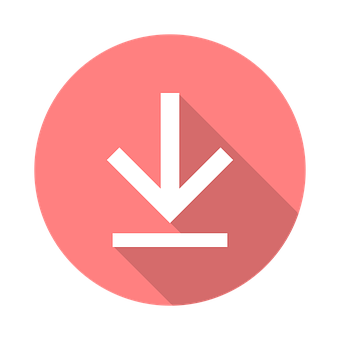 Concerted Action on Buildings
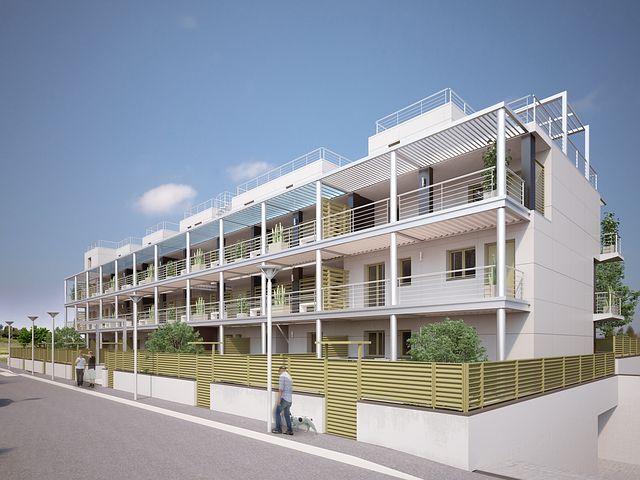 29 March 2022
The Energy Globe Award for 2021


“Public Schools Heating Project”
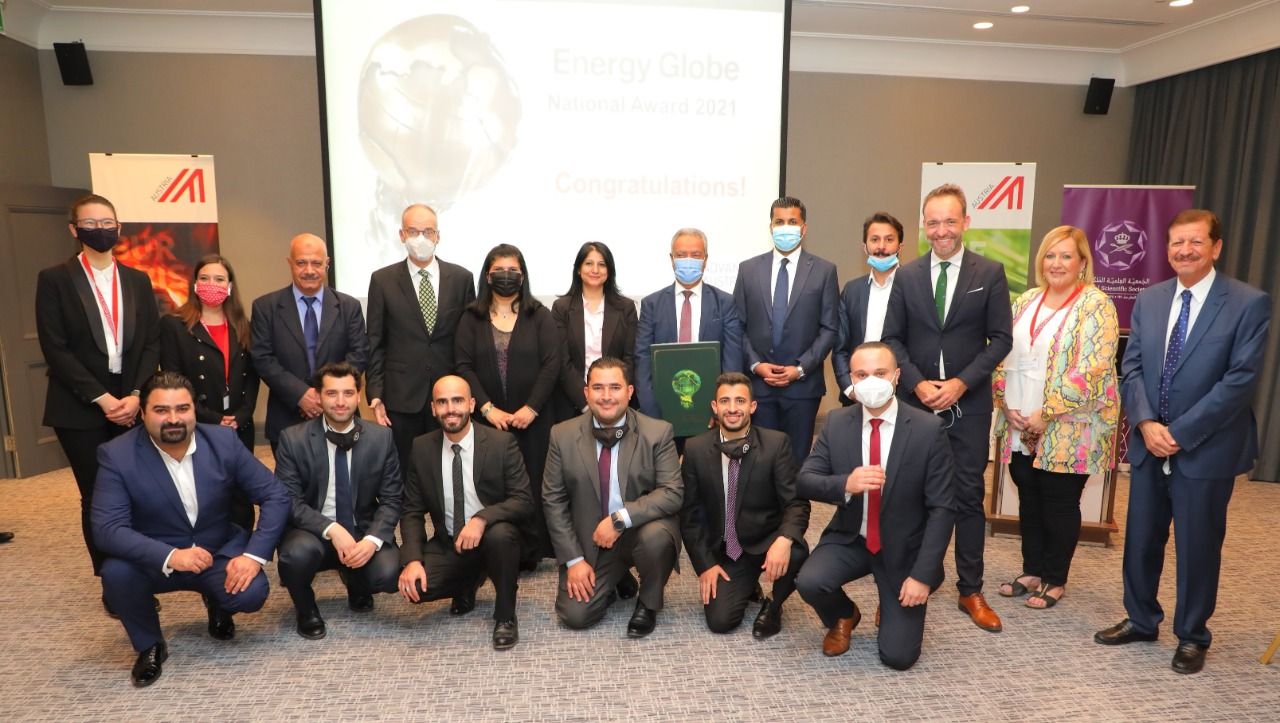 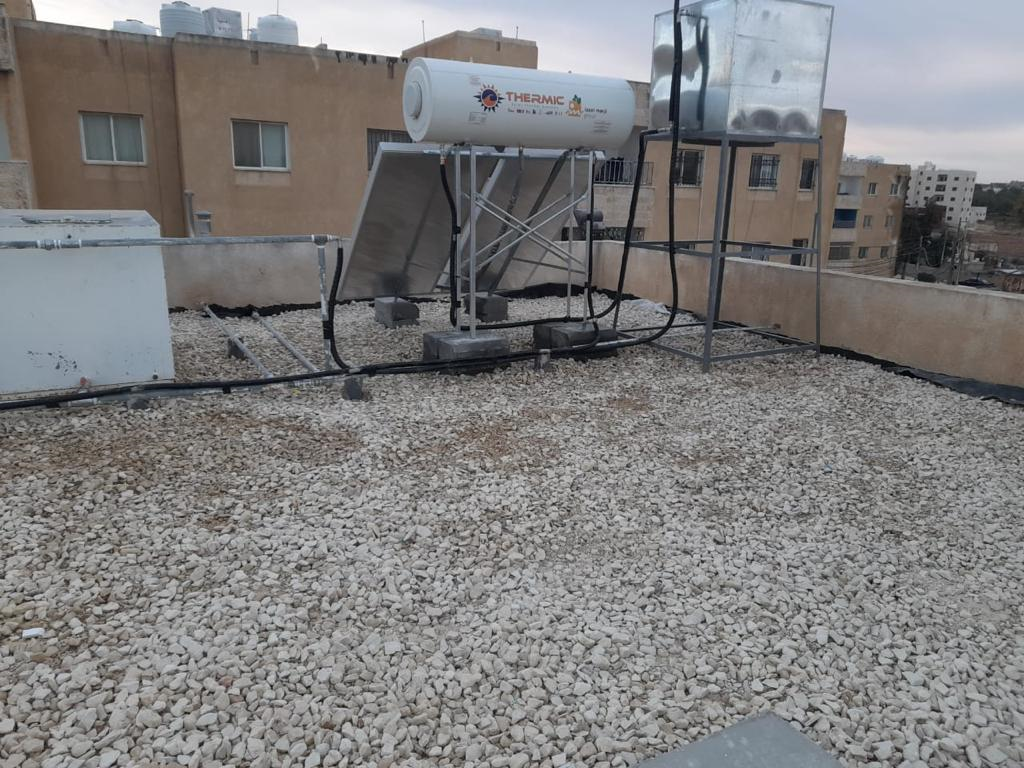 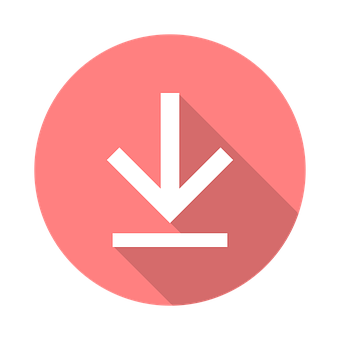 Concerted Action on Buildings
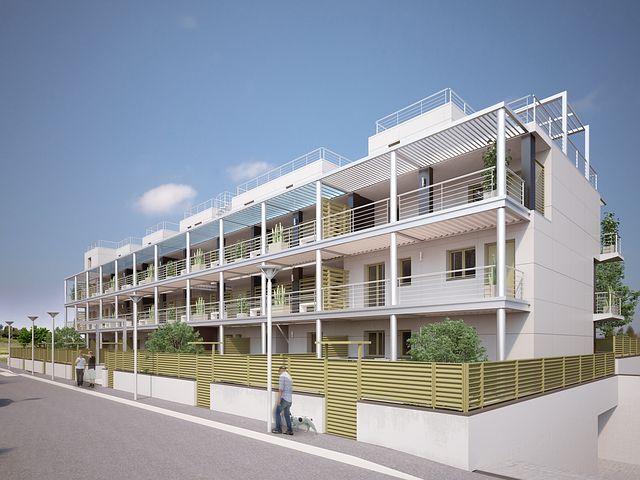 29 March 2022
Thanks
 for your attention
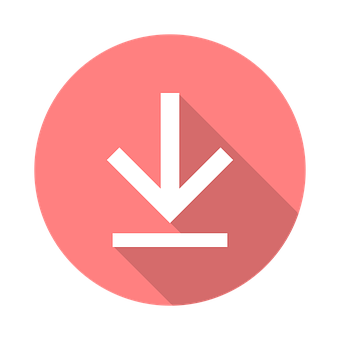